Русская красавица
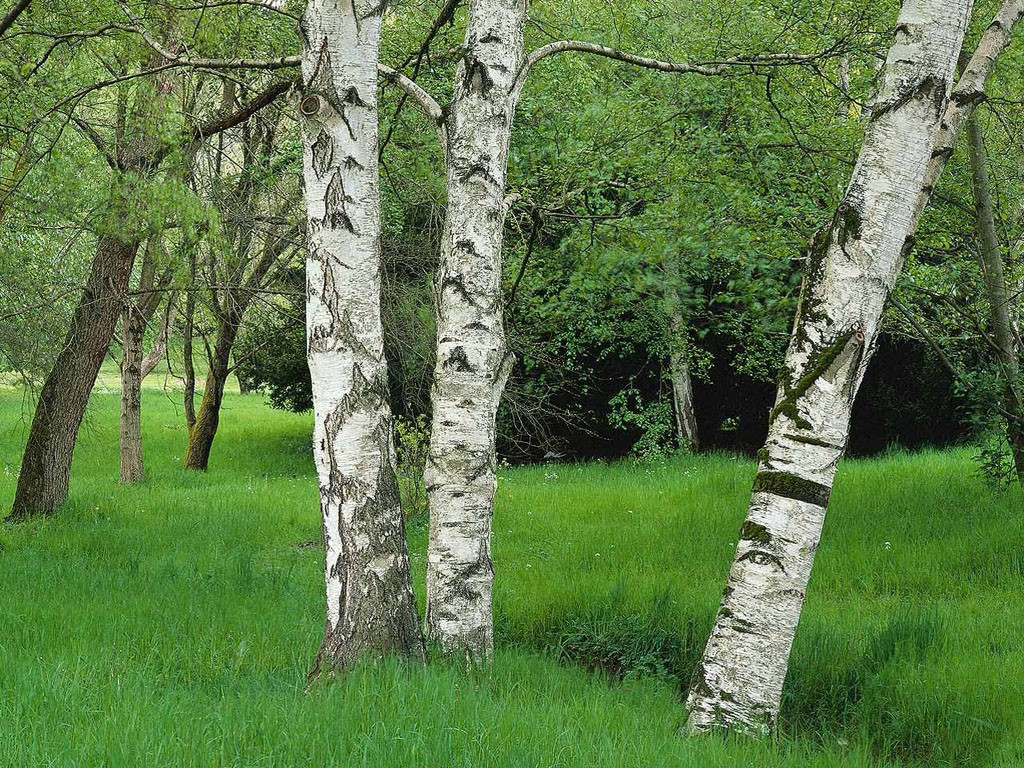 Я навек за туманы и росы
Полюбил у берёзки стан,
И её золочёные косы, 
И холщовый её сарафан. 
                                                                                  С.Есенин
- Лучиной избу освещала
В печи жаром согревала
Всех в лапти обувала
По весне соком угощала
Дёгтем в колёсах тележек скрип унимала.
Своими почками да листочками людей лечит, в бане веничком парит. За это берёзу называют деревом четырёх дел: 
-Мир освещать
-Крик утишать
-Чистоту соблюдать
-Больных исцелять.